Semester Projects atHumboldt University Berlin:Experiences with an Industry Cooperation
Klaus Bothe, Olga Schiemangk
Humboldt University Berlin
15th Workshop “Software Engineering Education and Reverse Engineering
Bohinj, Slovenia, 24th – 29th August 2015
[Speaker Notes: In this presentation, I want to report on two things:
General concept of semester projects at our institute
Experience with a special project organized in my group]
Contents
Bachelor Curriculum at HU
Cooperation with a Company at a Semester Project during WS 2014/15
Task, Special Features and Technology
Agile Development with Scrum
Agenda and Results
Conclusion
Bachelor at HU: Schedule Overview
3
Bachelor at HU: Schedule Overview
Elinda Kajo-Meçe: The challenges as supervisor of  students' software projects in competitions
Optional project
Obligatory
4
Semester project (from curriculum description)
Goal: gain project experience 
Whole software cycle:   - requirements negotiation,   - find useful design,   - coding,   - systematic testing 
Team work
Project management experience
Use of software tools 
Results have to be presented
Substantial effort:    12 ECTS (i.e. 2 days per week for a semester)
Contents
Bachelor Curriculum at HU
Cooperation with a Company at a Semester Project during WS 2014/15
Task, Special Features and Technology
Agile Development with Scrum
Agenda and Results
Conclusion
Our semester project
Joint project with software company Capgemini

 First semester project at the institute in
  cooperation with industry since introduction in
  2011 (Bachelor at HU since 2009)

 Title  „Development of an intermodal mobility
    platform based on Salesforce“
7
Our semester project characteristics
What was special

Cooperation with a larger software company 
Real-world task 
Modern technologies: Salesforce (cloud) 
Agile development
8
Software company „Capgemini“
One of the leading IT service providers world-wide
About 125.000 members in 44 countries
Development of individual software
German main location: Berlin 
http://www.de.capgemini.com/
9
Participating students
In the beginning: 5 students
One had to be excluded (inactivity)
All of the other 4 were very satisfied at the end
Students with better performance (grades)
Unfortunately, only 4 students: distance between Institute‘s campus (Adlershof) and project meeting point at Capgemini (city center: Potsdamer Platz)
11
Contents
Bachelor Curriculum at HU
Cooperation with a Company at a Semester Project during WS 2014/15
Task, Special Features and Technology
Agile Development with Scrum
Agenda and Results
Conclusion
Intermodal mobility platform
Support of general travel activities - Real-world task
Assumption: private cars become less important in the future (and even today)

Task: How to move from point A to point B
         using different types of transport services like
         public city transport, train, airplane, car, overland bus, walk

Support of all phases of the journey (planning, payment, on the trip, waiting periods, reuse for later journeys, share with friends …)
 Just in phase of experients and research
13
Cloud Computing Technologies used in the project
Force.com
is a „Platform as a Service“(PaaS) product
offered by Salesforce (company at California) for software development and usage (all the code stored in the „cloud“; server at Ireland)

Heroku
is a PaaS-product from Salesforce as well
provides building and deploying apps for webservices

Salesforce technologies, including the Heroku service, was recognized in the “Leader PaaS Magic Quadrant”  in Gartner’s evaluation 2014 and 2015
14
Contents
Bachelor Curriculum at HU
Cooperation with a Company at a Semester Project during WS 2014/15
Task, Special Features and Technology
Agile Development with Scrum
Agenda and Results
Conclusion
Typical agile project:requirements not fixed in the beginning
16
Task Board
Burndown
Chart
Scrum: Overview
In
Progress
Done
To Do
Visualising Sprint Backlog
Progress check in a sprint
Daily
Scrum
Product
Backlog
Product
Backlog
Sprint
Planning
Sprint
Sprint
Backlog
Working
Software
Team
Member
Scrum
Master
Product
Owner
Task Board
Burndown
Chart
Scrum: Overview
In
Progress
Done
To Do
Visualising Sprint Backlog
Progress check in a sprint
Meeting
List of all user stories(elementary requirements)
Daily
Scrum
Product
Backlog
User storiesfor next cycle
Product
Backlog
Sprint
Planning
Sprint
Sprint
Backlog
Working
Software
Next cycle
Roles:
Developers
Customer
Teaching in lessons cannot replace experience
Team
Member
Scrum
Master
Product
Owner
Manager
Scrum in our project (1)
Roles:
Product owner: Capgemini
Team: students
Scrum master: somebody of the team (changing in sprints)

Schedule:
Beginning: members suggested user stories,   accepted by product owner
4 sprints
Each 3 weeks
19
Scrum in our project (2)
Sprint:
Start: sprint planning meeting: selection of next user stories … 
… with estimation of effort by agile points (like function points) each team member estimates the effort,     discussion and reasons,    ends up with team assessment
End: sprint results presentation
Daily scrum  weekly scrum by Skype (2 times the week)
20
Contents
Bachelor Curriculum at HU
Cooperation with a Company at a Semester Project during WS 2014/15
Task, Special Features and Technology 
Agile Development with Scrum
Agenda and Results
Conclusion
Agenda: - strict timing of activities    (restriction to a semester: 16 weeks)- extended by documentation of activities,     agreements, discussions
22
Agenda: Deadlines, Tasks, Topics, Documents
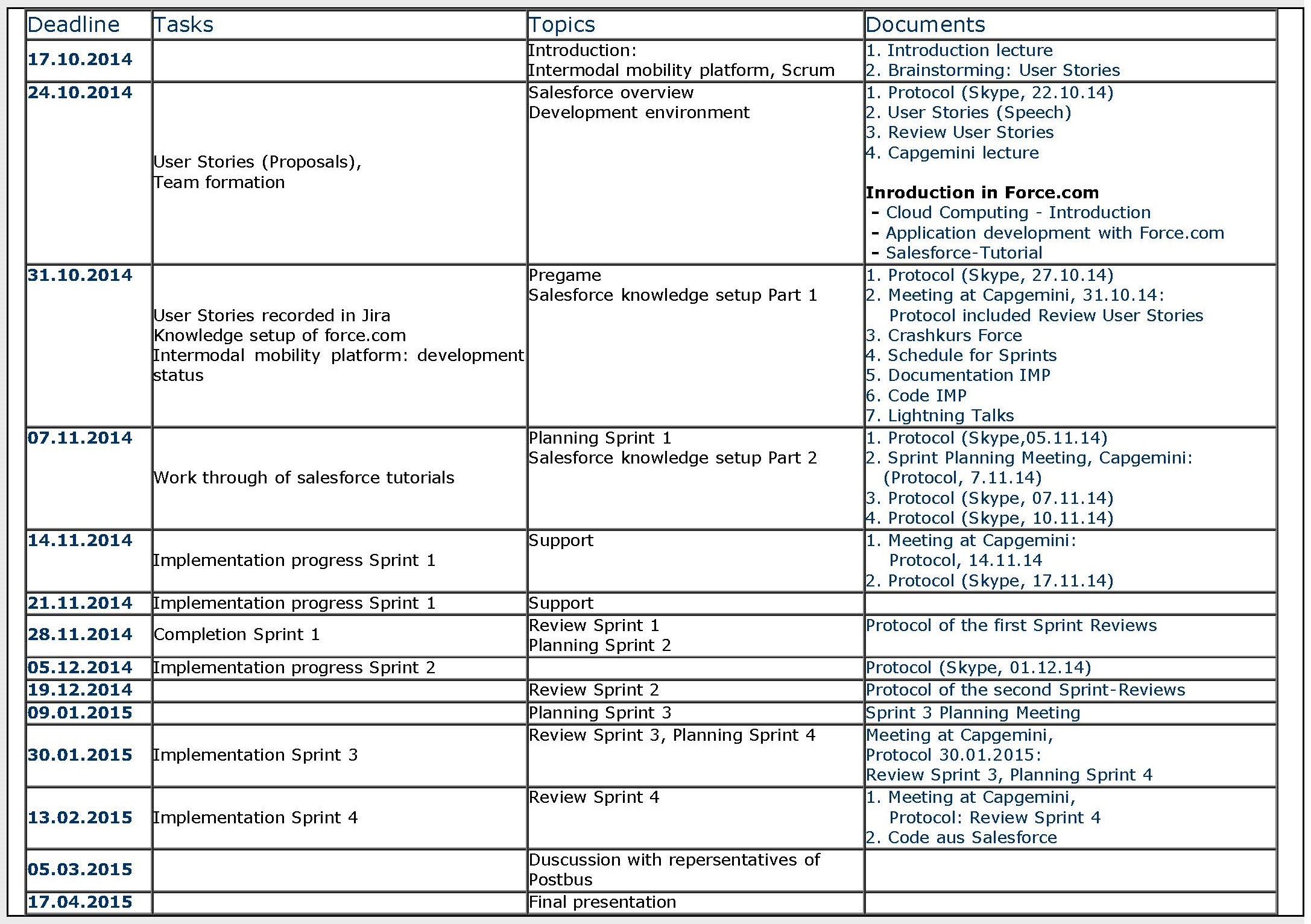 23
Deadlines, Tasks, Topics, Documents (excerpt)
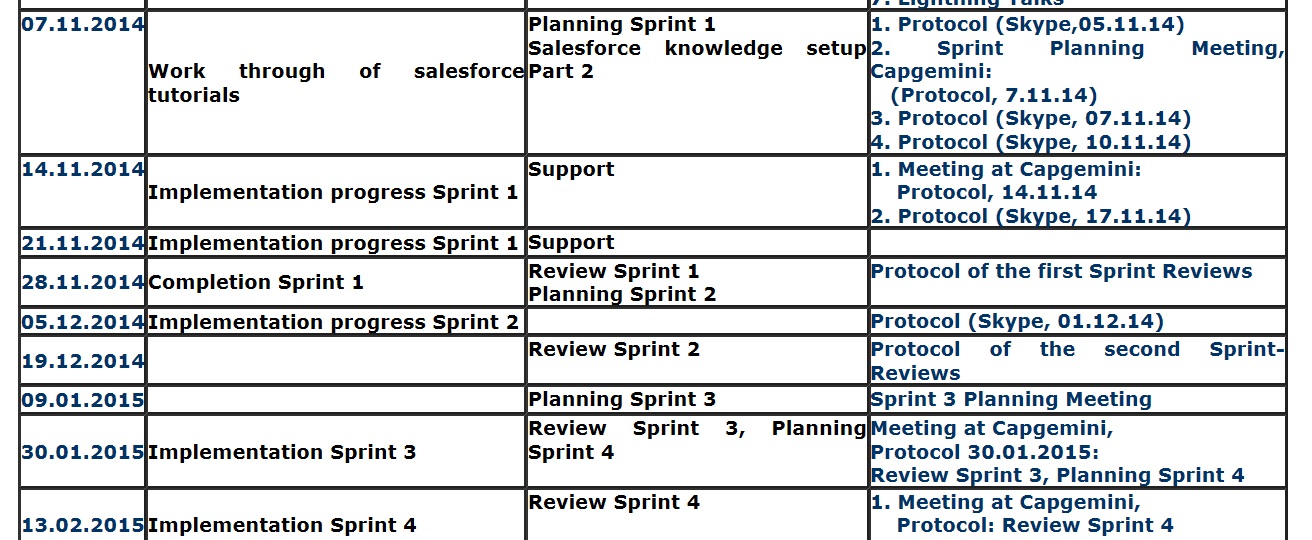 24
Results
25
Representation of routes by timelines, textual description and GoogleMaps
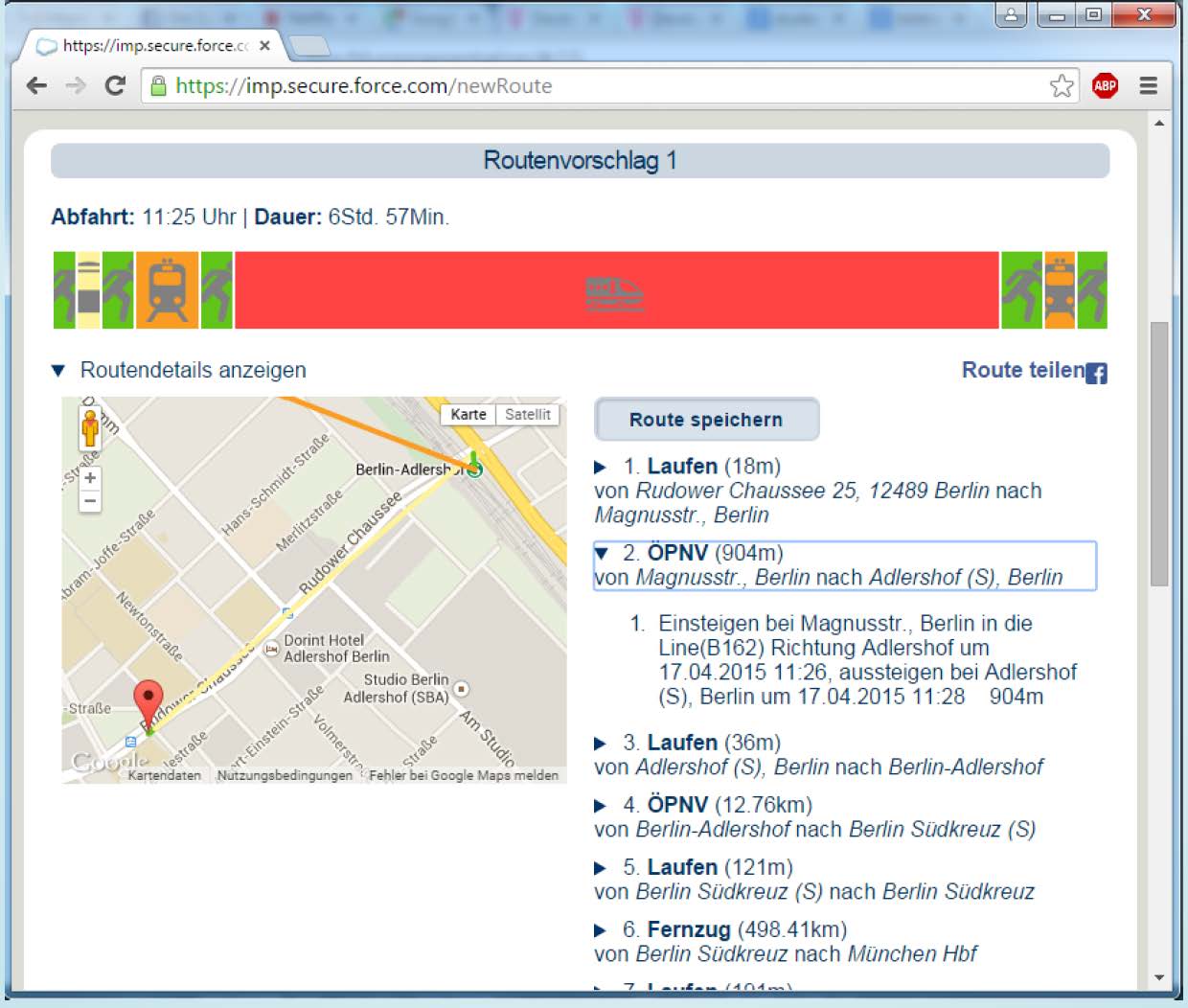 Route proposal 1
Start: 11:25  |  Duration: 6 h 57 min
Show details
Split route
Route description
1. Walk (18 m)
2. Tram (904 m)
3. Walk (36 m)
4. S-Bahn  (12.76 km)
5. Walk (121 m)
6. Long-distance train (498.41 km)
26
Services included …
Useable at different devices:   laptop, mobile app 
Login and account control 
Fine navigation for walking segments 
Store last 10 user inquiries for reuse
Share routes via Facebook
Looking for restaurants at special points
…
27
Contents
Bachelor Curriculum at HU
Cooperation with a Company at a Semester Project during WS 2014/15
Task, Special Features and Technolgy
Agile Development with Scrum
Agenda and Results
Conclusion
Final public presentation …
… of all four semester projects of the institute in WS 2014/15 (event: April 2015)
… consisting of oral 20 minutes presentation of all team members …
… and demonstration of system at work.
All students and colleagues of the institute were invited (150 attendies)
29
Conclusions by our team
Especially valuable:
Development of a complex project with different technologies 
Work in a professional environment at Capgemini
Practical experience of agile develoment 
Teamwork, Organization of communication within the team
All team members considerably engaged
and motivated by task and environment
30
Workload
(16 weeks)
Based on individual protocols
No grading (only successful participation)
31
Thank you for attention
32